Commercial  Induction 4   Burners
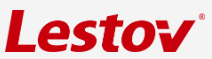 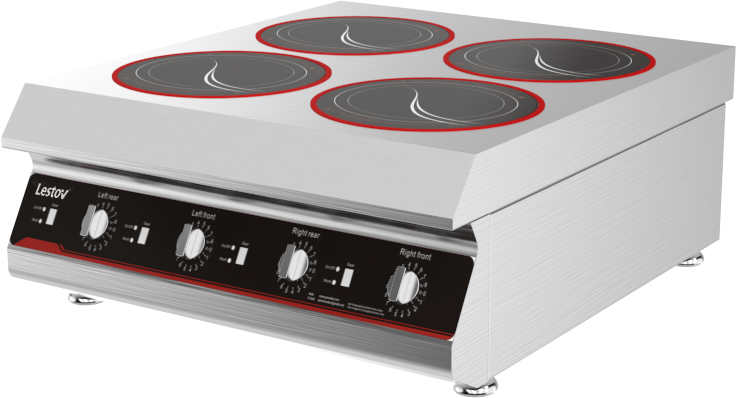 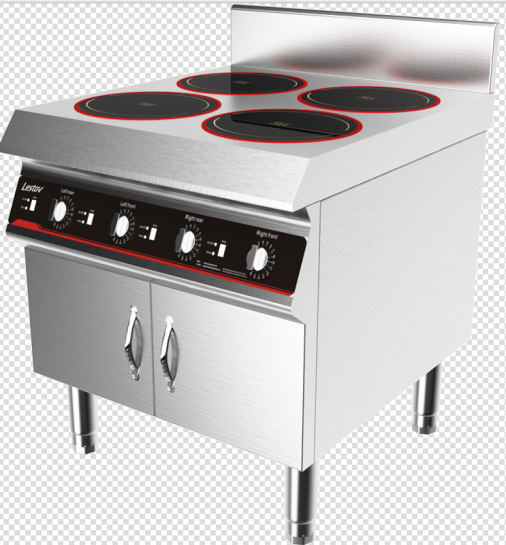 Component of  Commercial  Induction 4   Burners
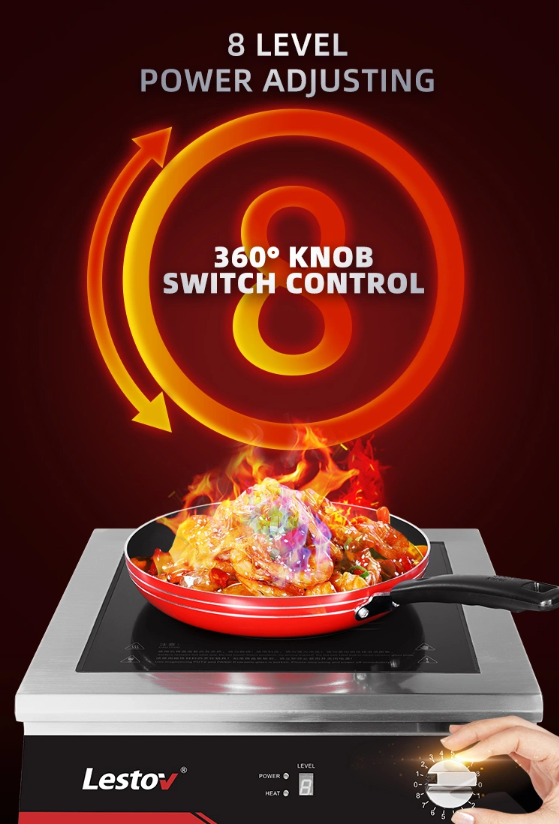 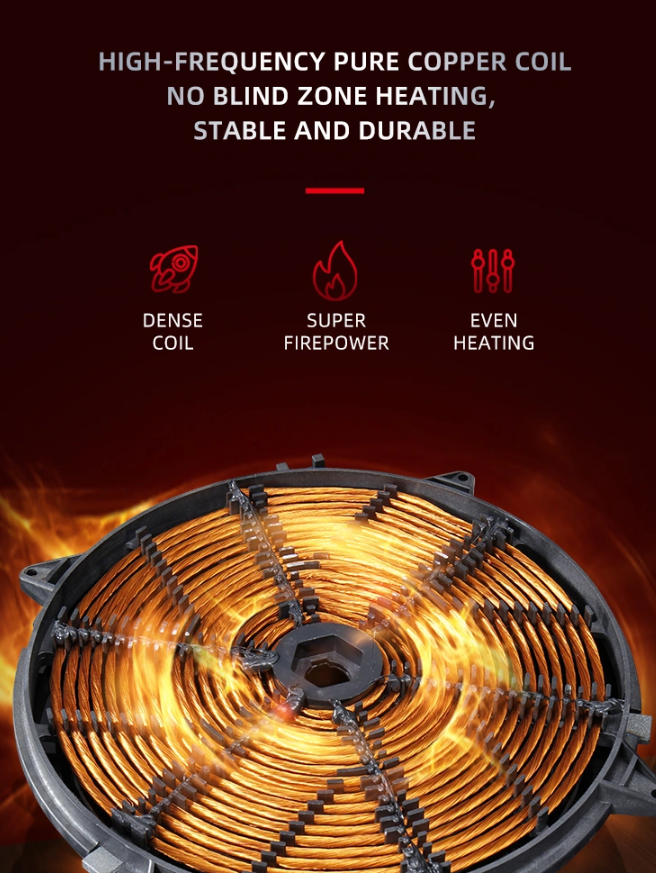 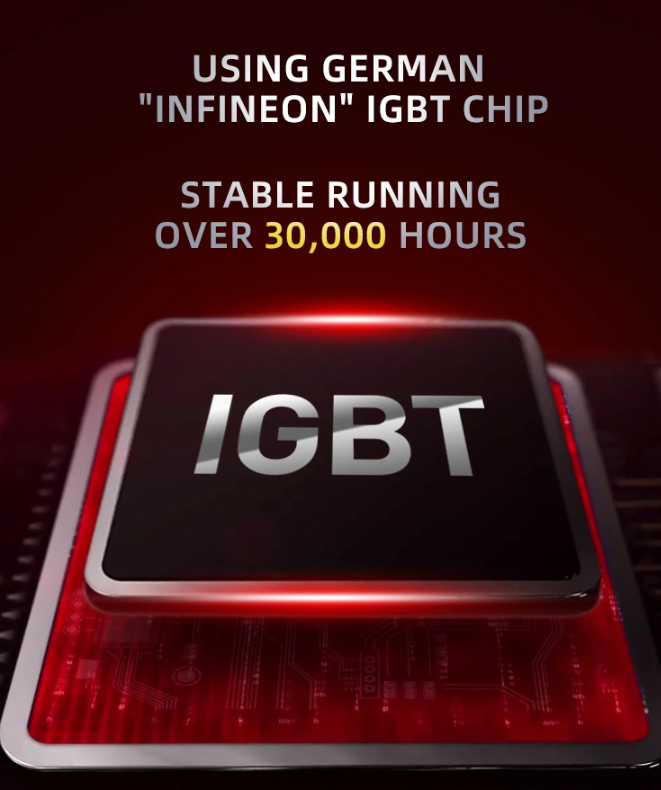 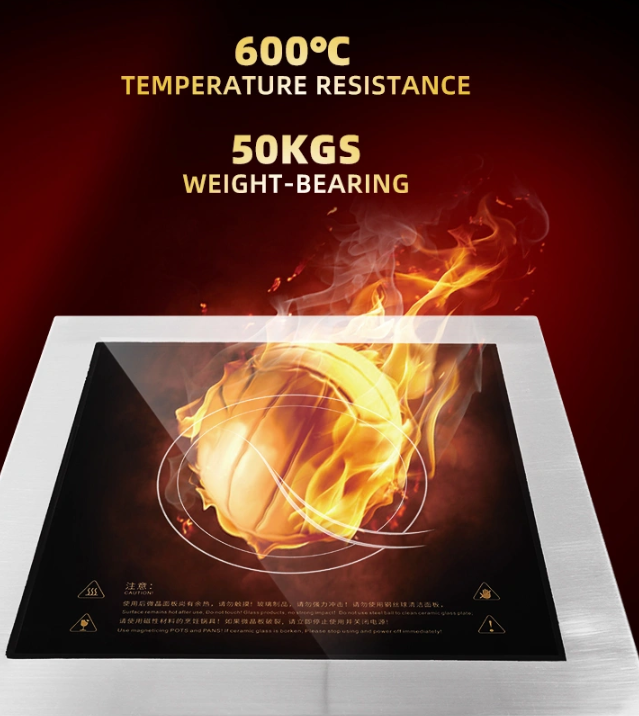 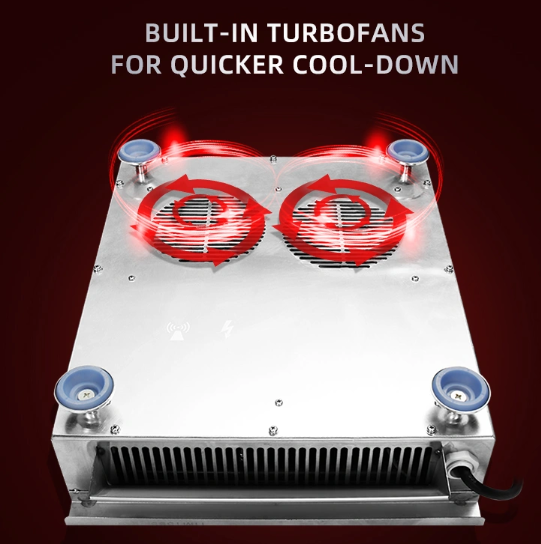 Anti-Slip foot design
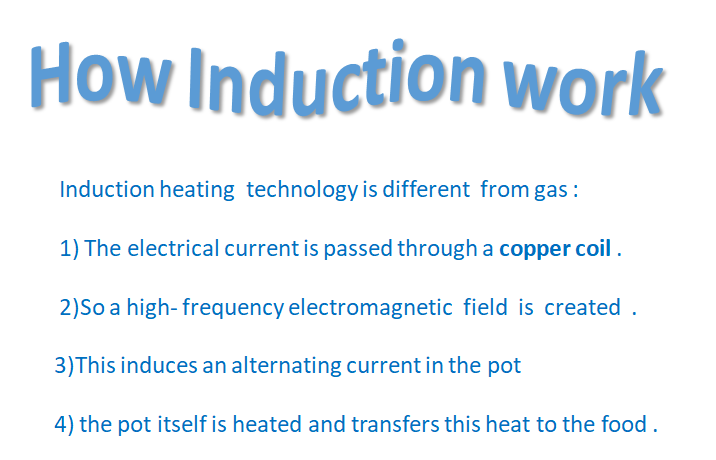 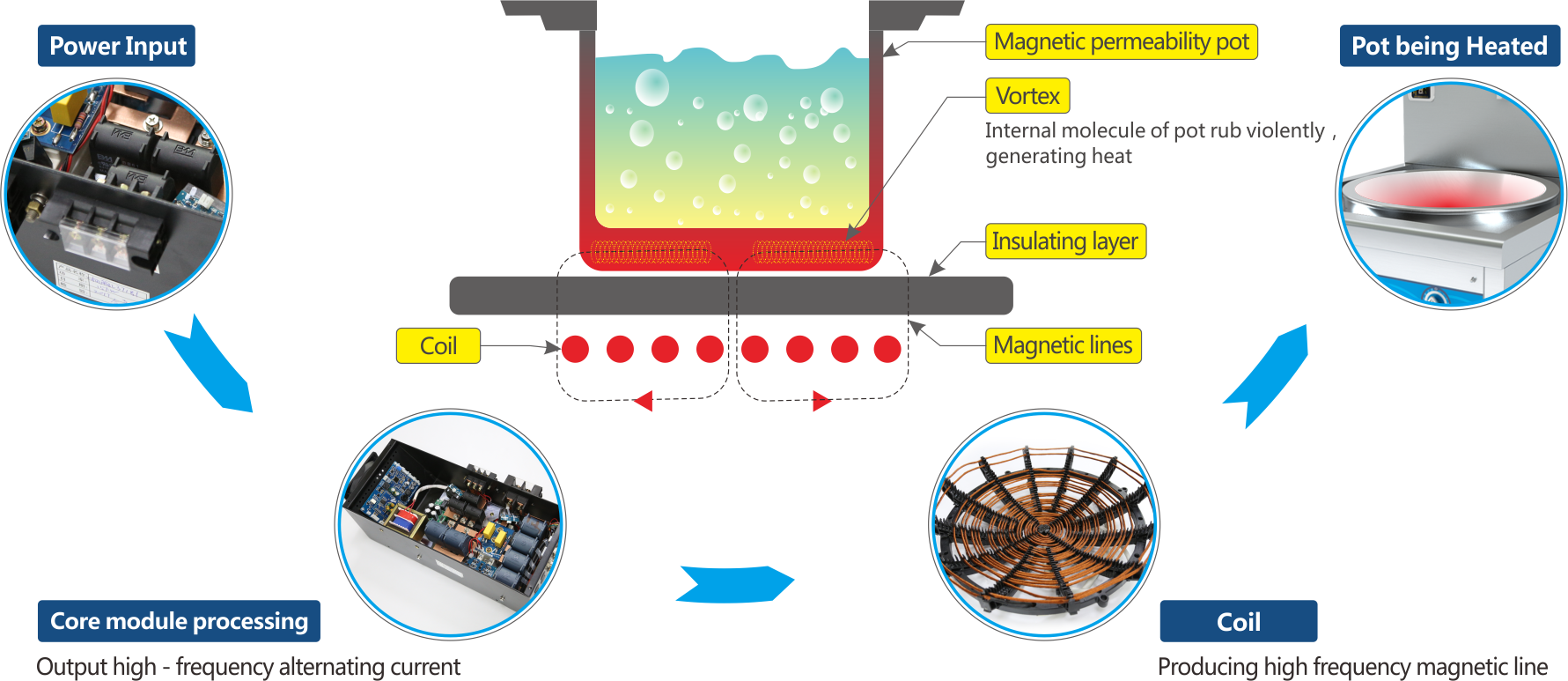 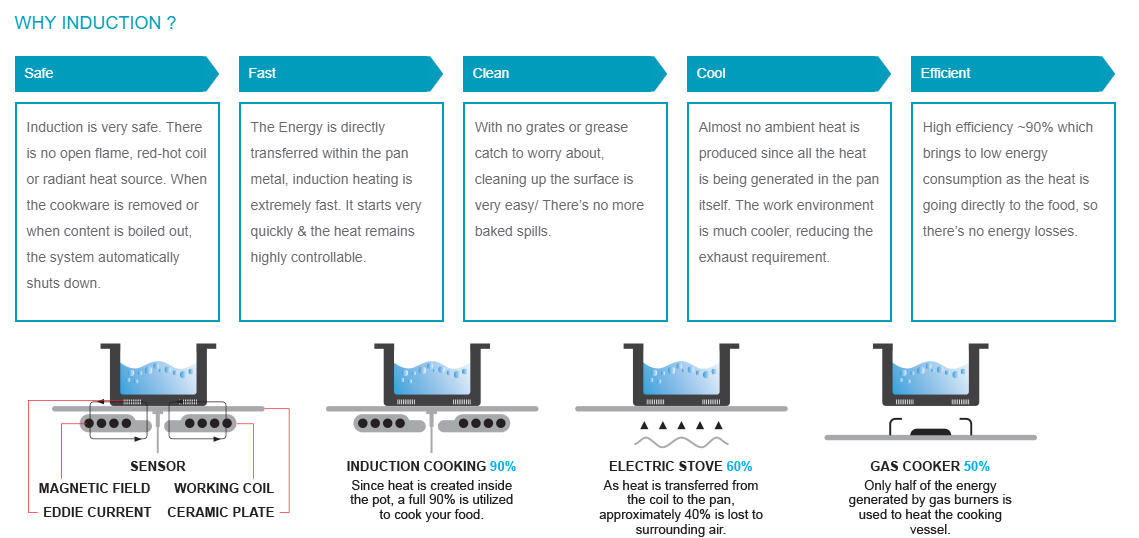